Discovery : Champion of the Space Shuttle Era
Jennifer Levasseur
Museum Specialist

Smithsonian
National Air and
Space Museum
Discovery Comes to Washington
And to the SmithsonianNational Air and Space Museum
Celebration – April 2012
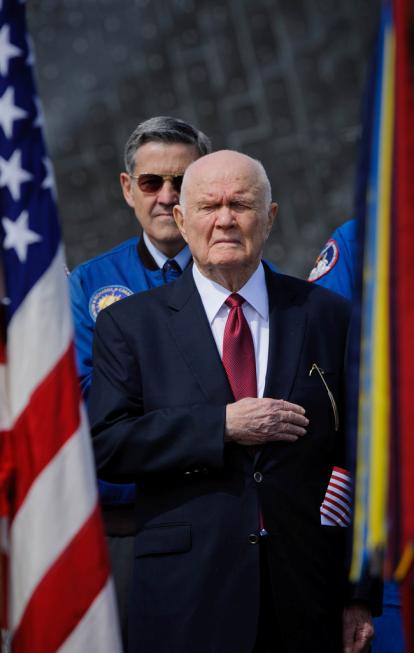 Shuttle Exchange
WhyDiscovery ?
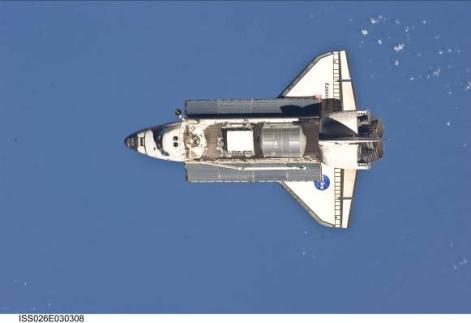 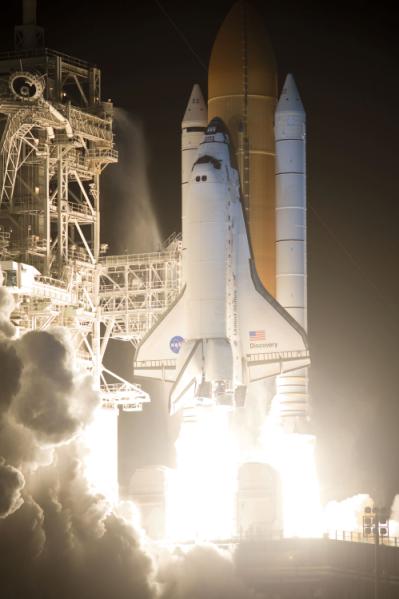 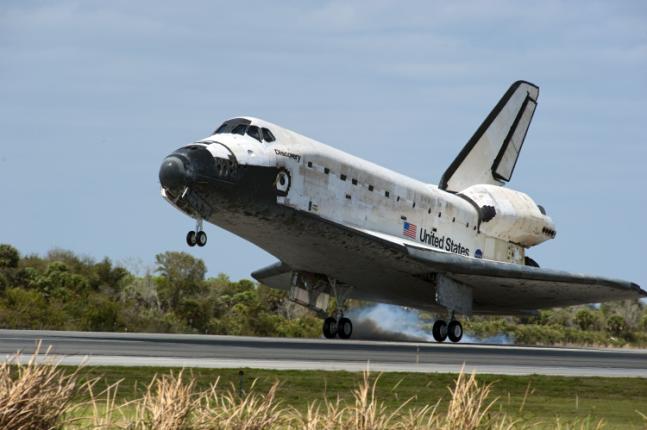 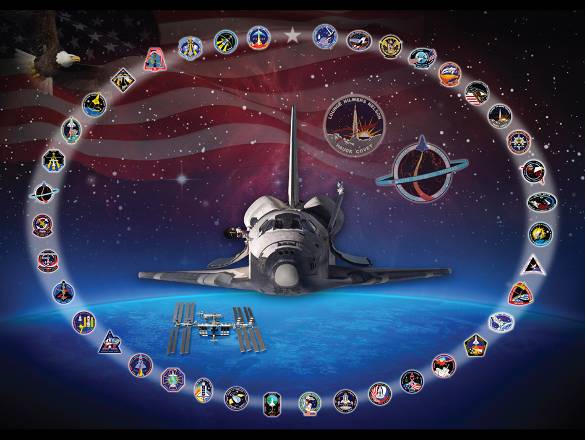 Discovery

39 missions
      commercial
      defense dept.
      scientific 
      planetary
      Hubble
      Mir
      ISS

365 days in space

1.5 million miles

184 individuals

251 crewmates
Discovery : Champion of the Shuttle Fleet
1984    First mission
1988    Return-to-Flight vehicle after Challenger   	tragedy
1990    Delivered Hubble Space Telescope into orbit
1997    Hubble servicing mission
1998    Final shuttle mission to Russian space station  	Mir
1999    Hubble servicing mission
2000    Flew 100th shuttle mission
2005    Return-to-Flight vehicle after Columbia 	tragedy
2011    39th and final mission
1999–2011   Delivered trusses, Harmony node, Kibo laboratory, Robonaut 2, permanent logistics module, and tons of supplies to International Space Station
1984	 First commercial payload specialist to fly on shuttle
1985	 First U.S. government official in space
1989	 First African American spacecraft commander:   Col. Frederick D. Gregory

1993	 First Hispanic woman in space: Dr. Ellen Ochoa
1995	  First woman spacecraft pilot: Lt. Col. Eileen M. Collins
1995	 First African American spacewalker: Dr. Bernard Harris
1995	  First shuttle mission to Russian space station Mir
1998	  Only shuttle flight of a Mercury astronaut  Senator John H. Glenn
1999	 First docking with International Space Station

2005, 2007   Only orbiter flown by both women commanders
                       Col. Eileen M. Collins  and Col. Pamela A. Melroy
Discovery on Display